Gingival and Periodontal Problems in Children
Presented by:
Gihan Abuelniel
Associate Professor of Pediatric Dentistry
Cairo University
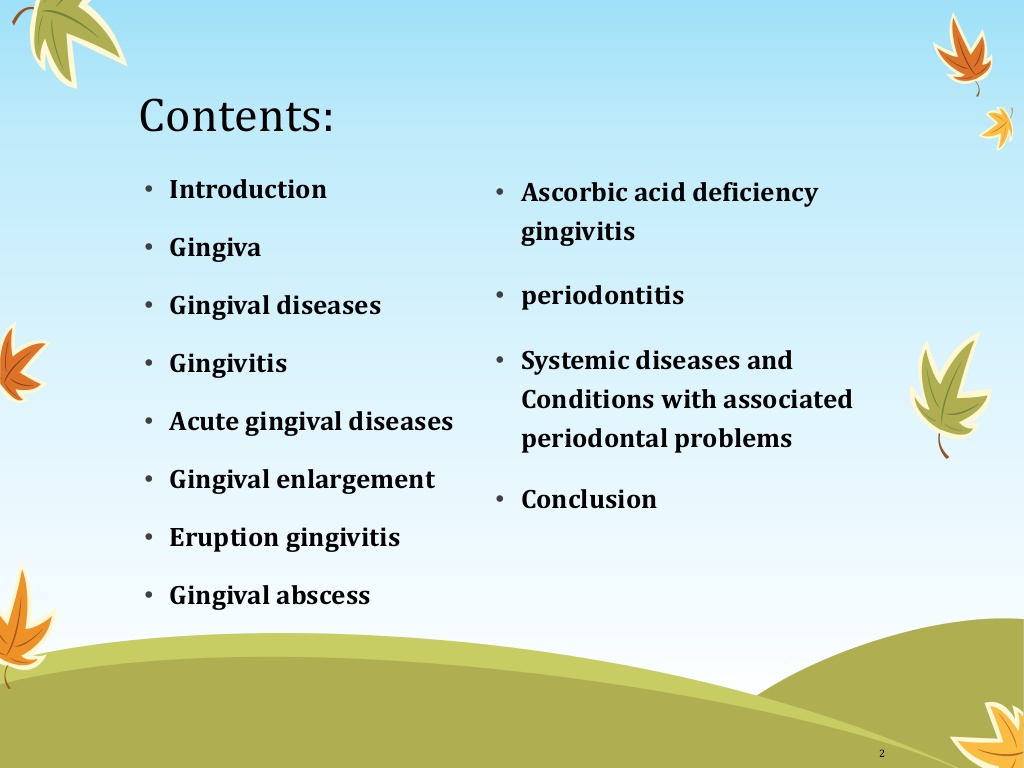 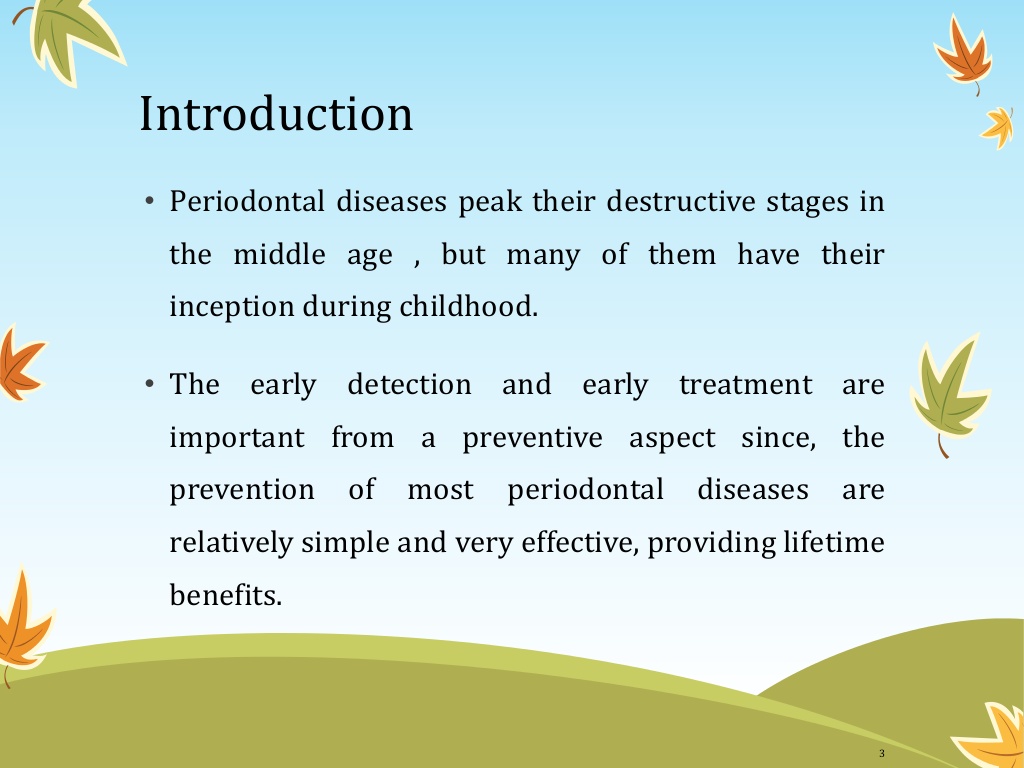 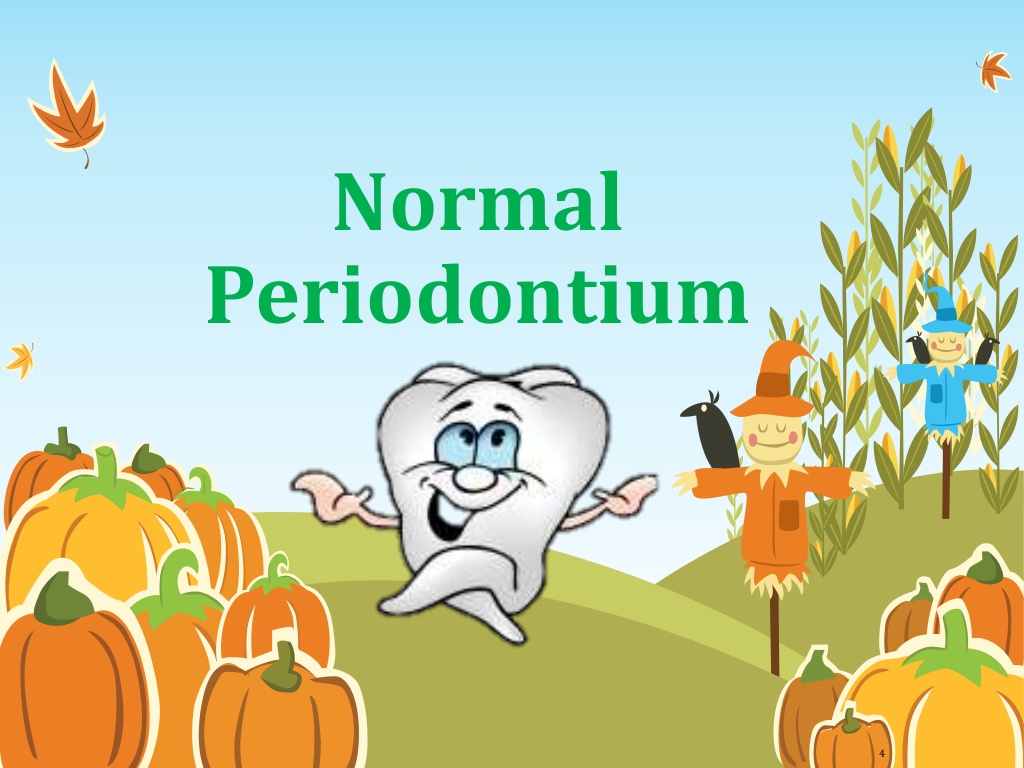 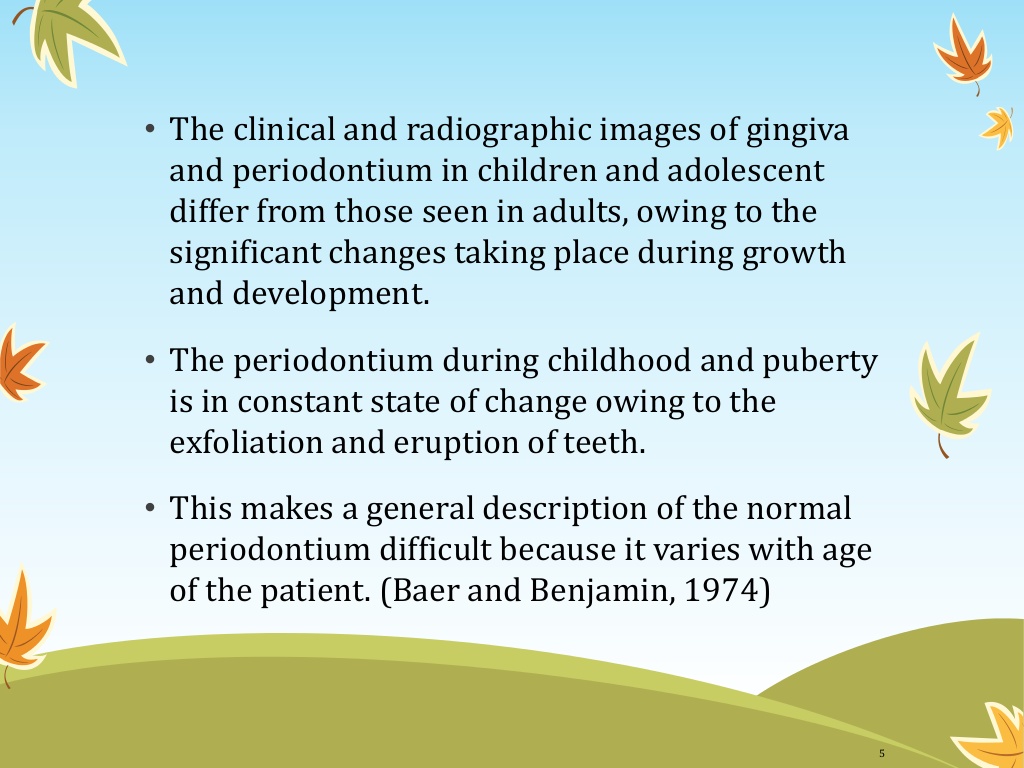 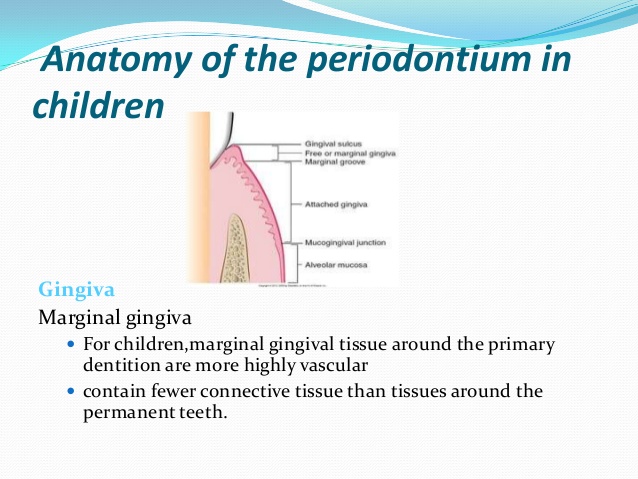 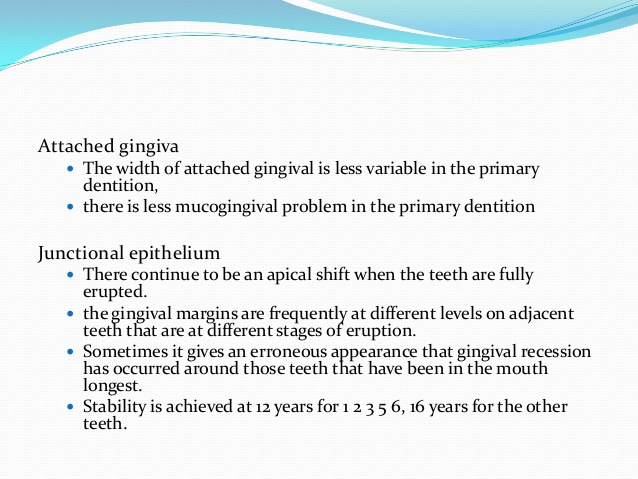 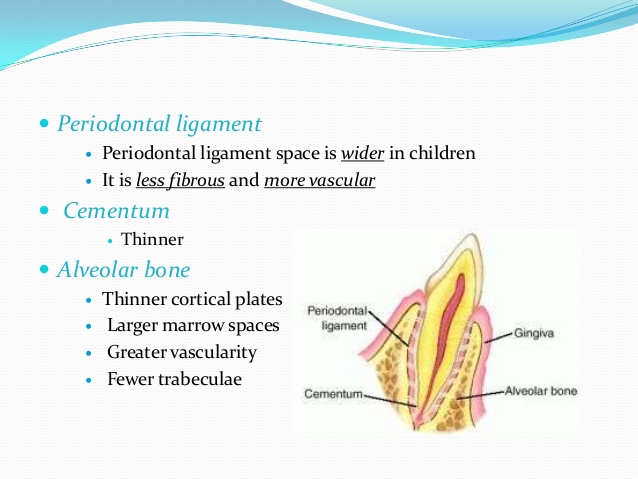 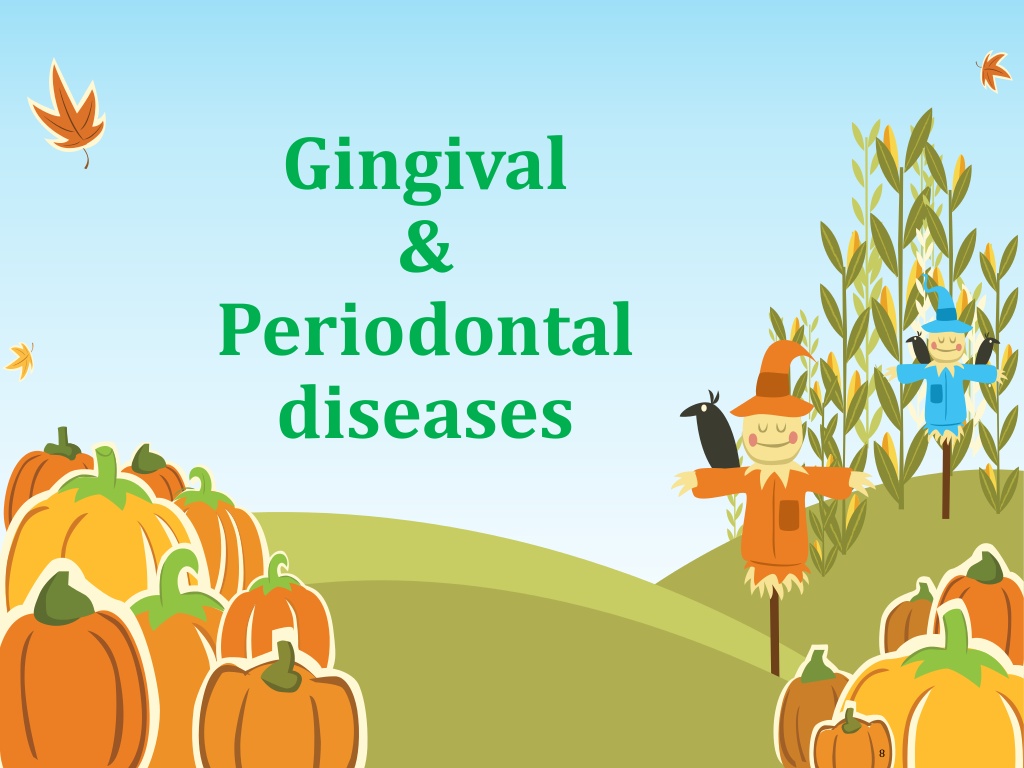 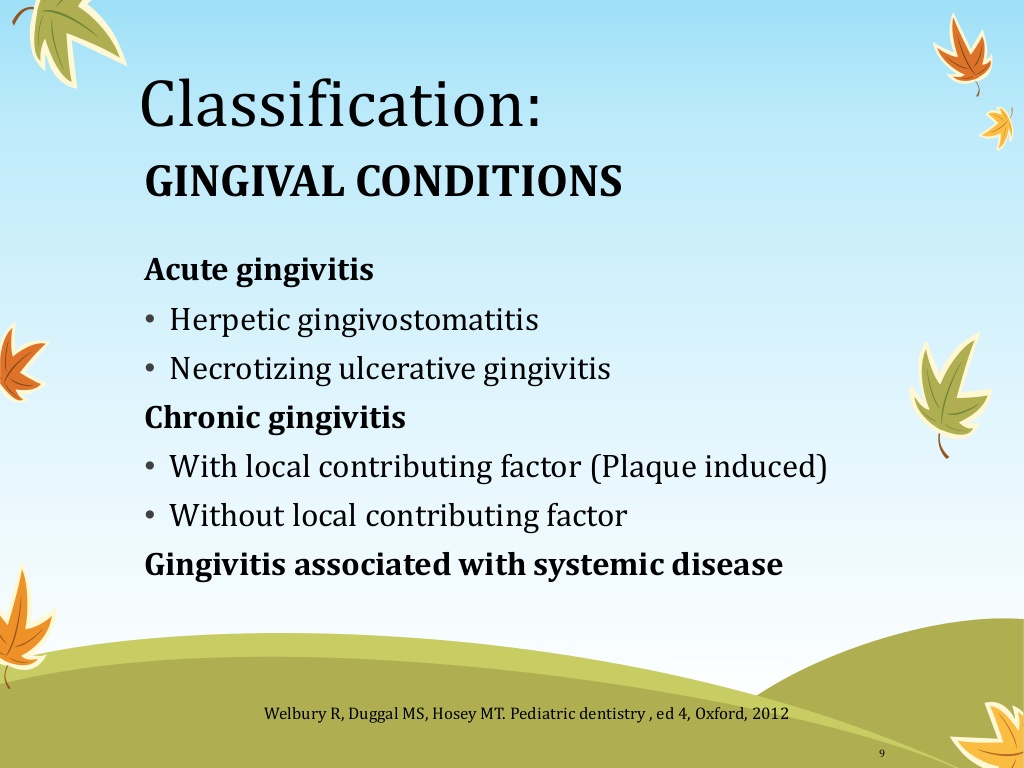 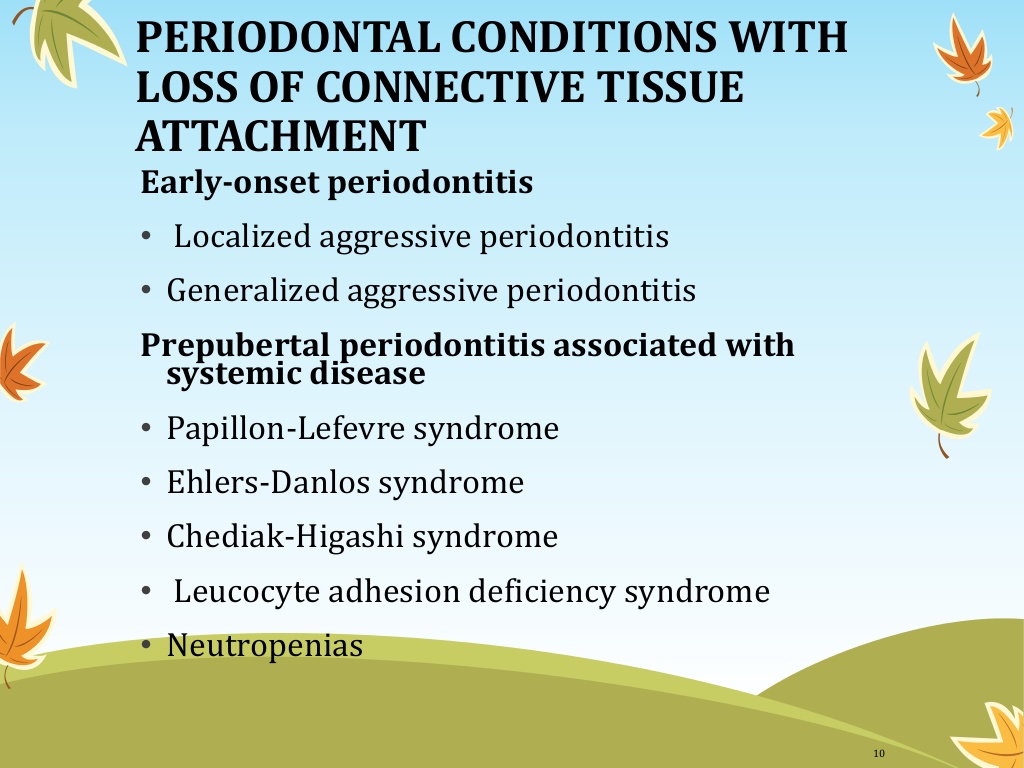 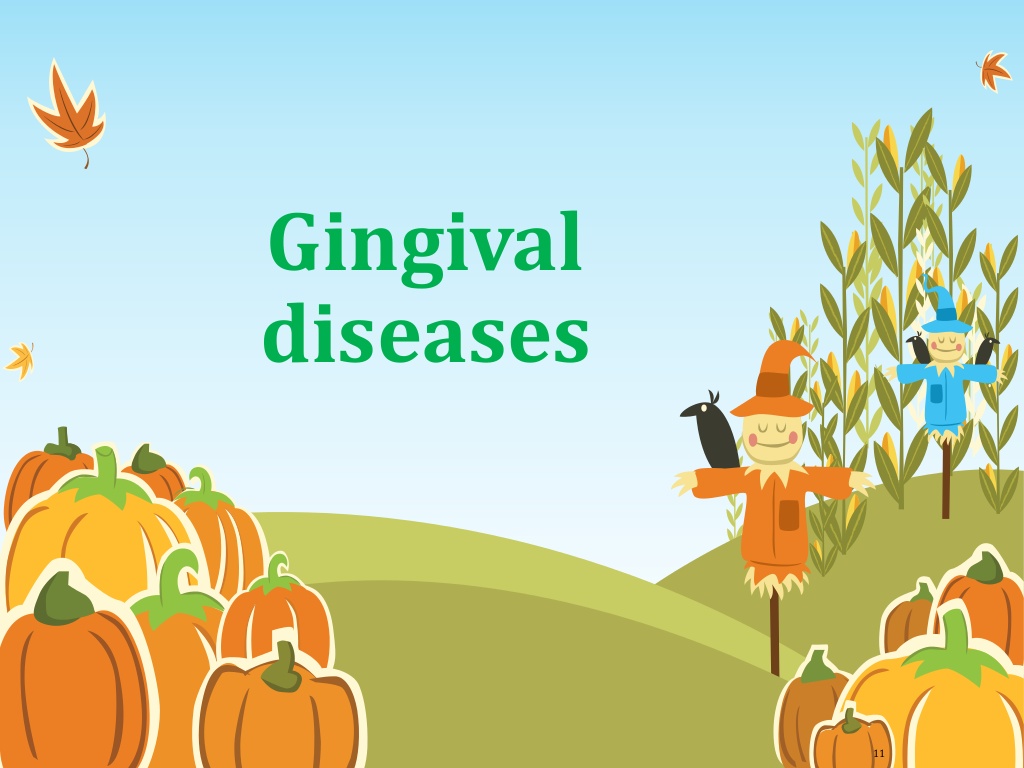 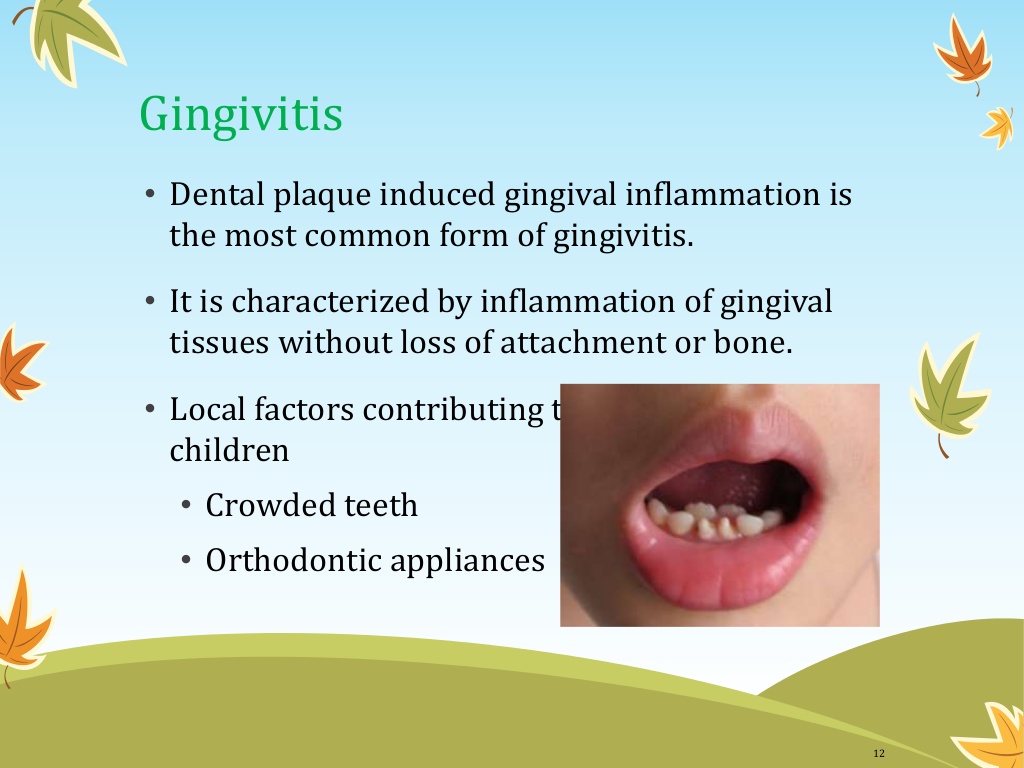 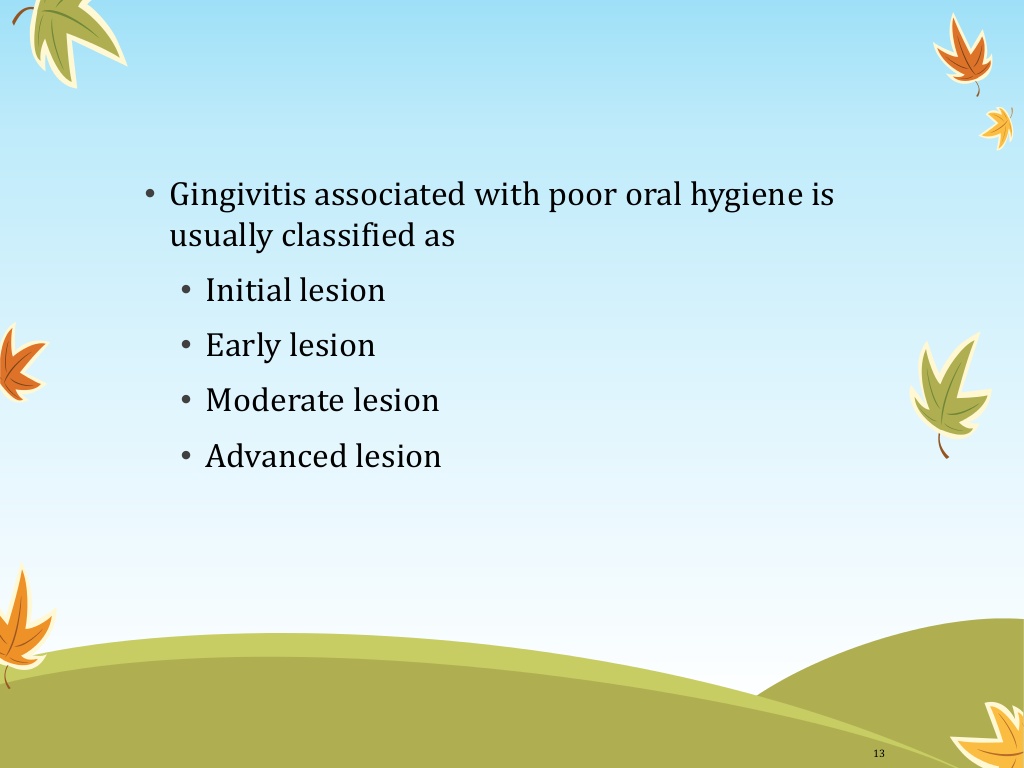 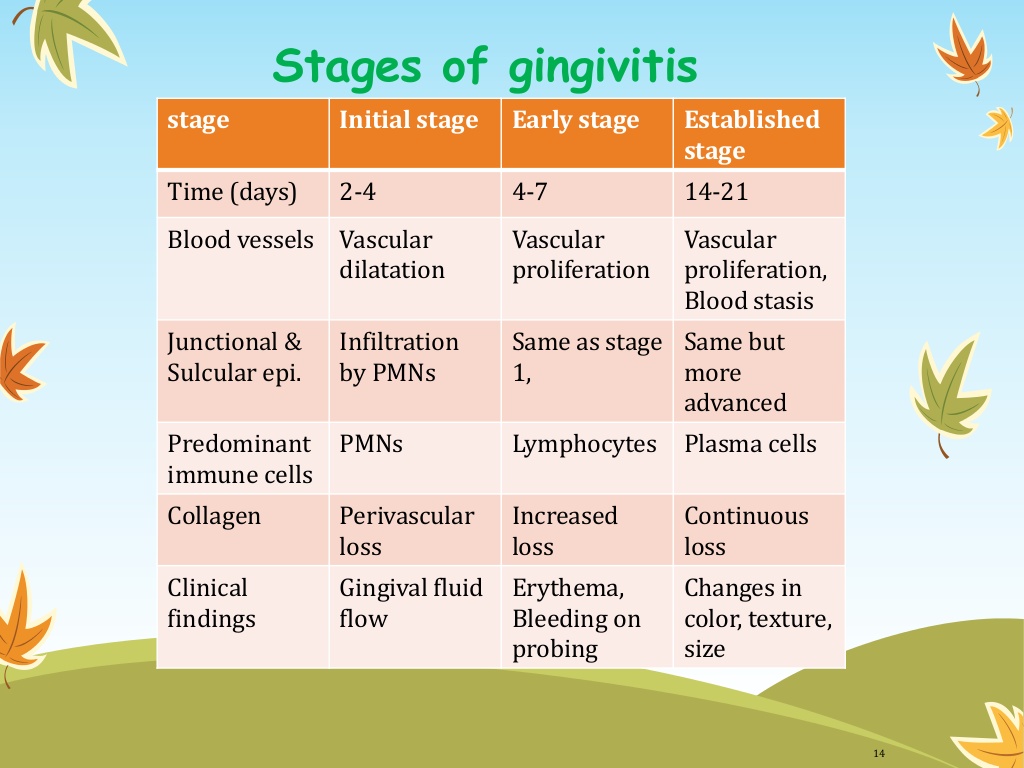 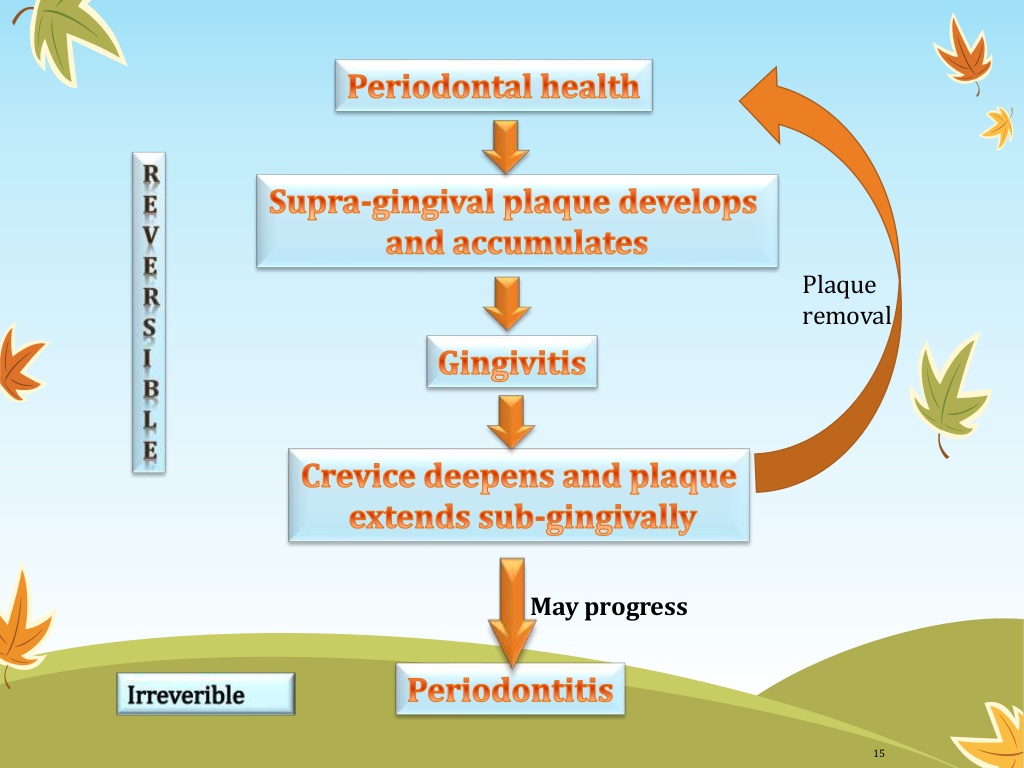 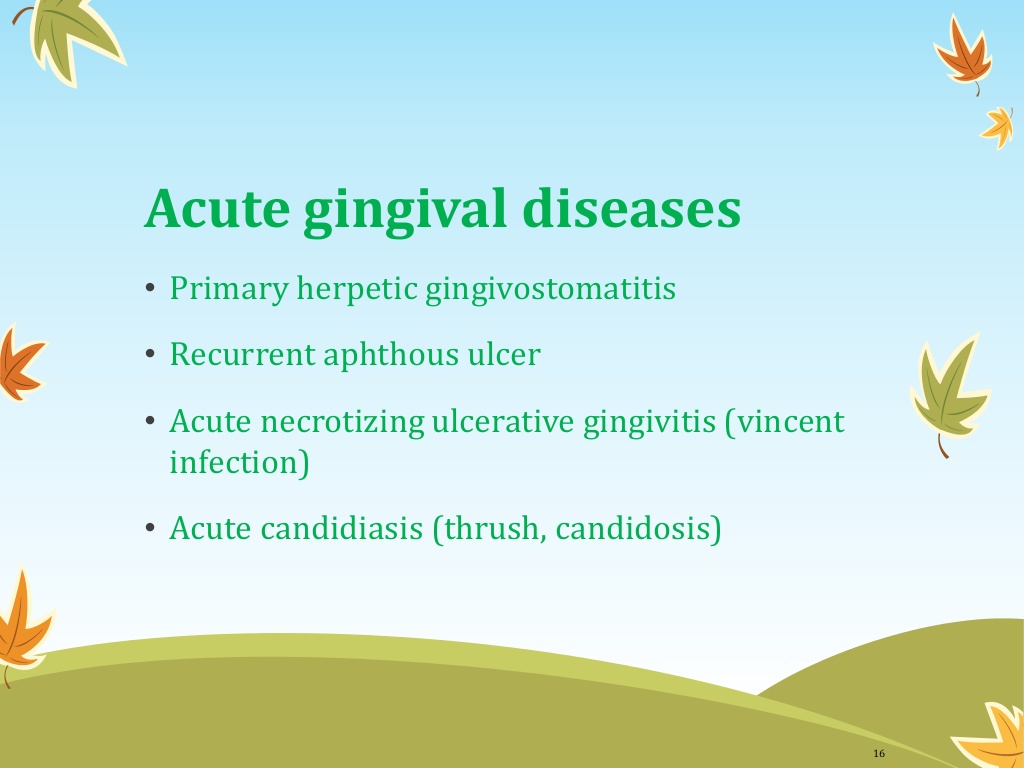 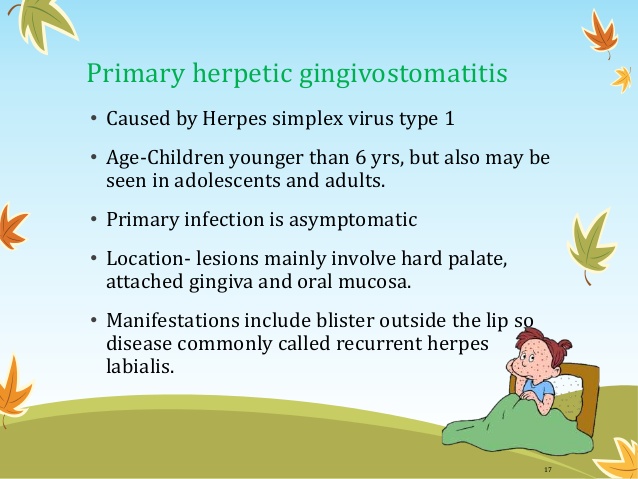 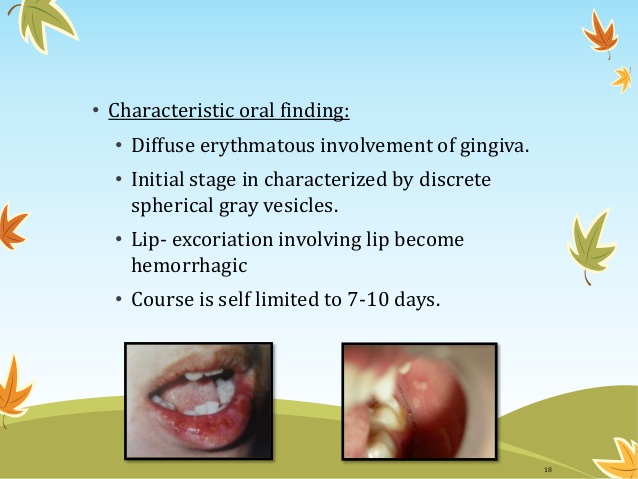 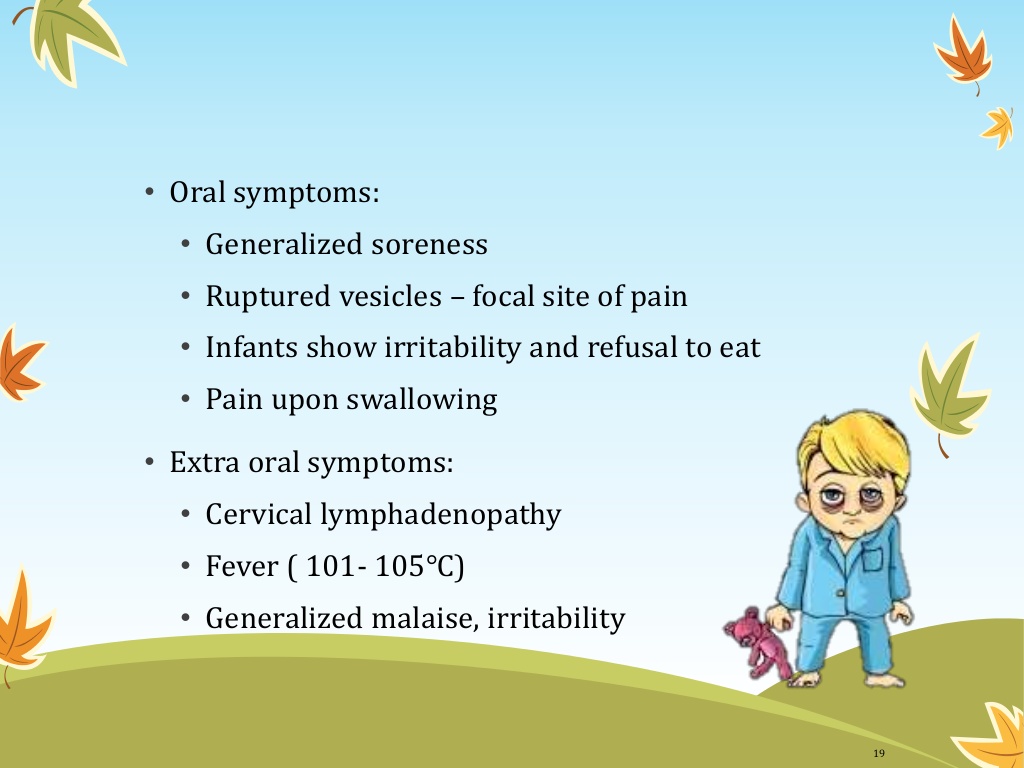 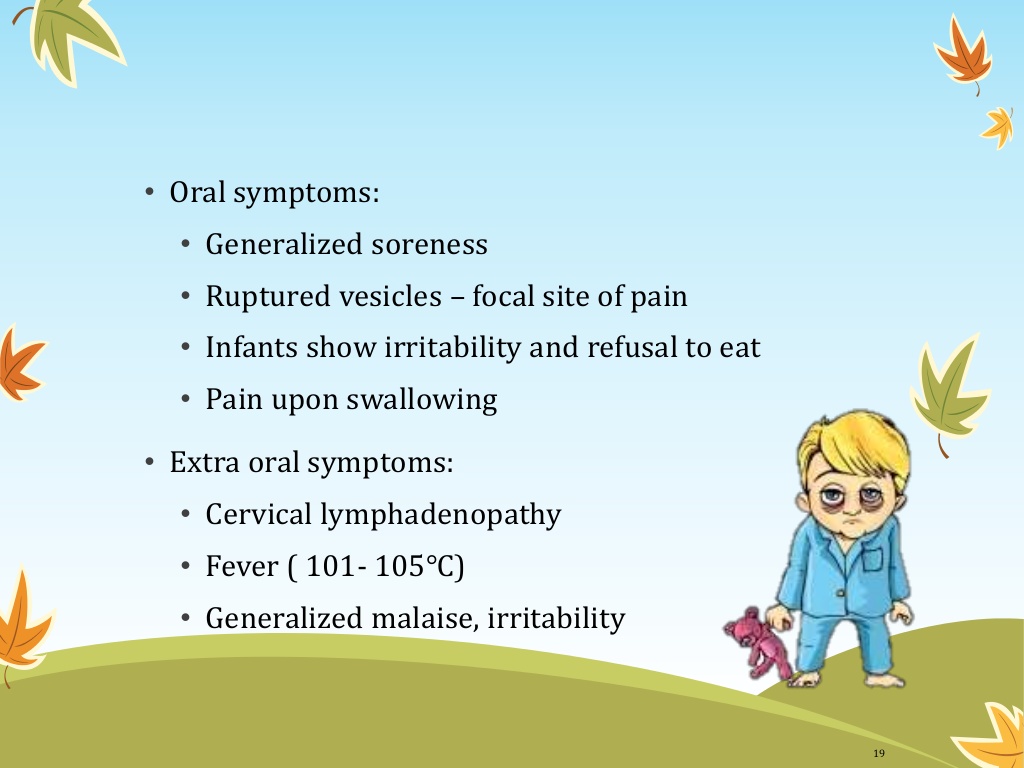 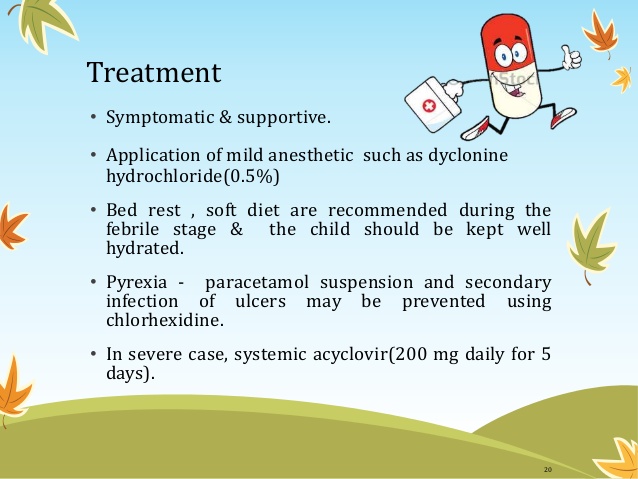 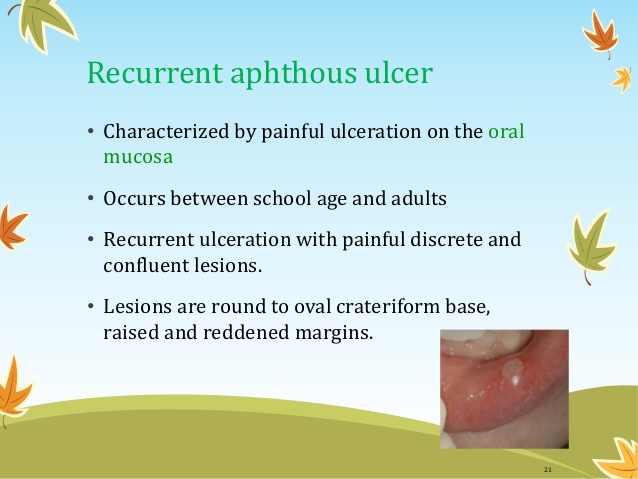 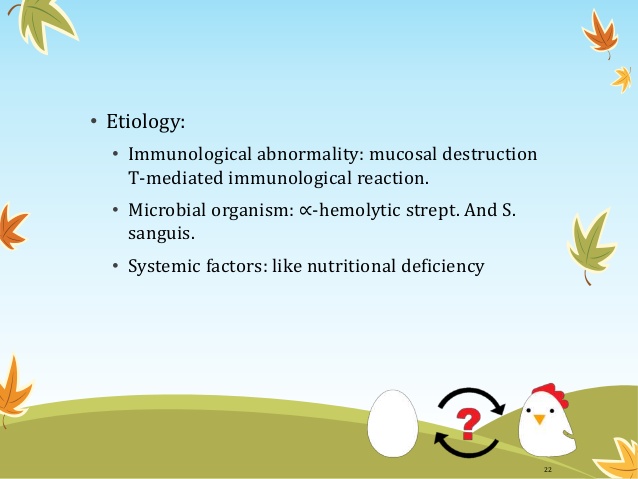 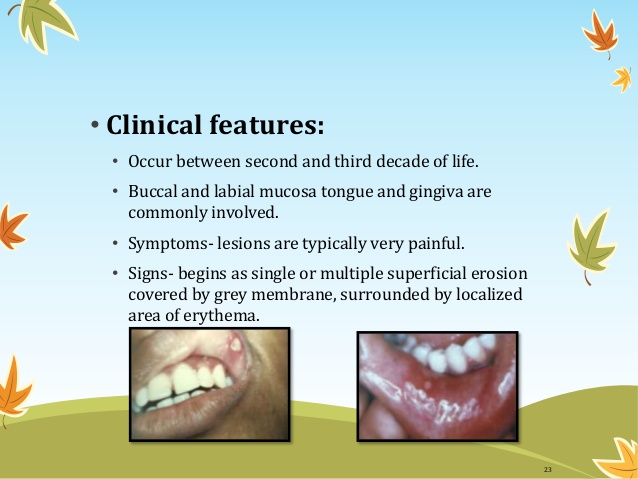 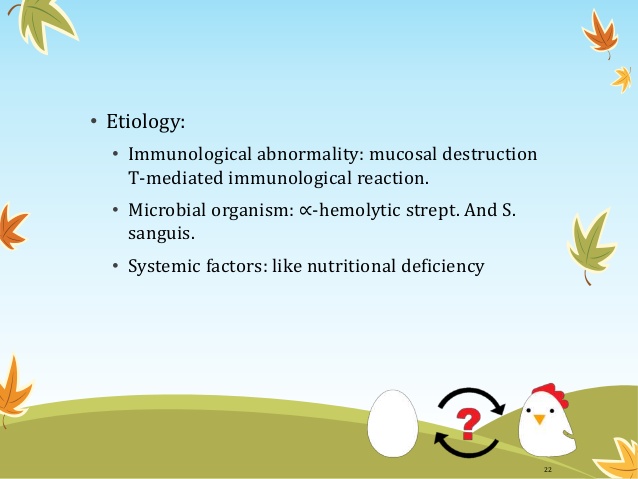 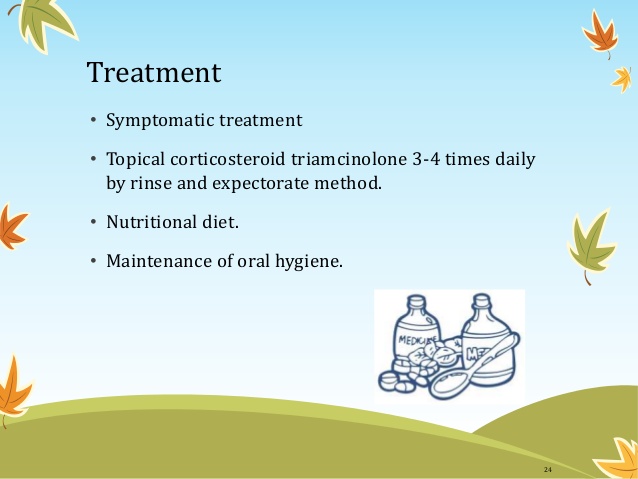 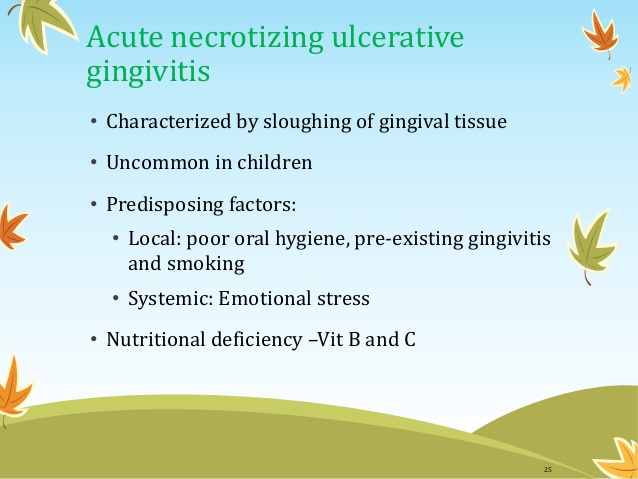 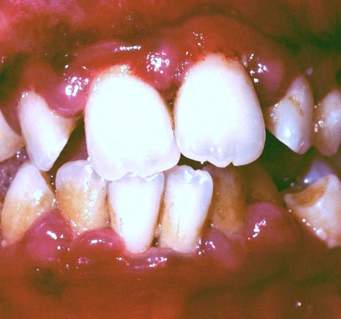 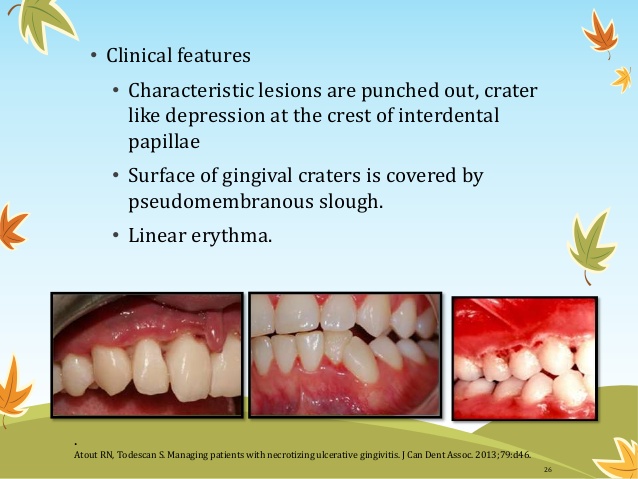 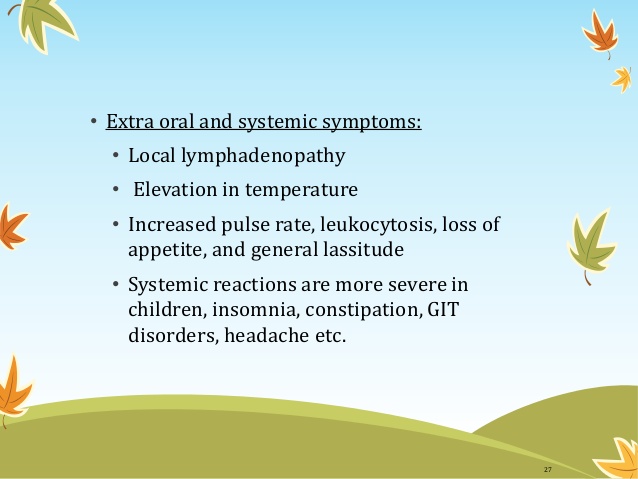 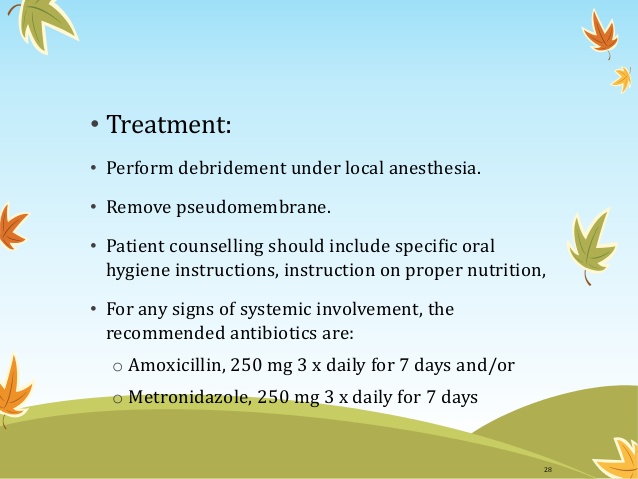 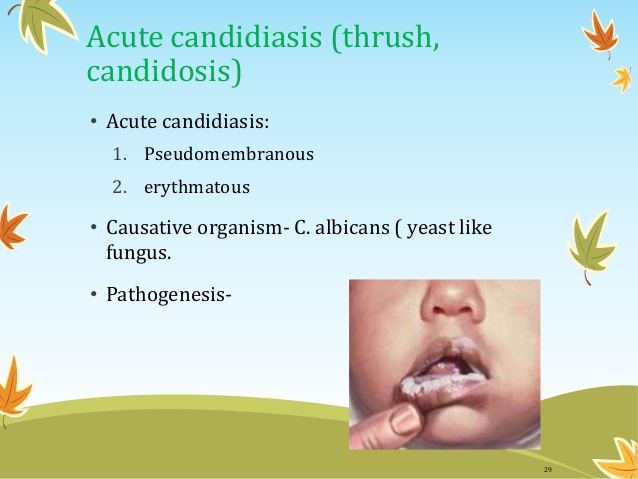 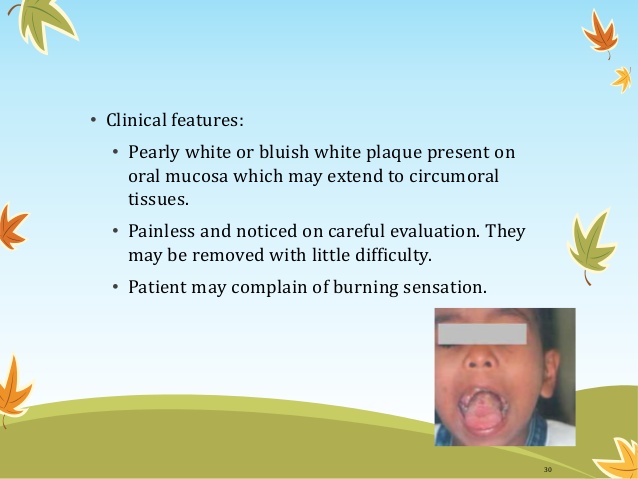 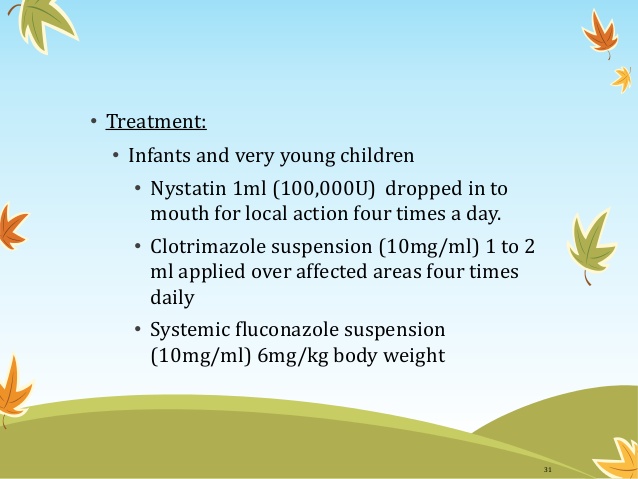 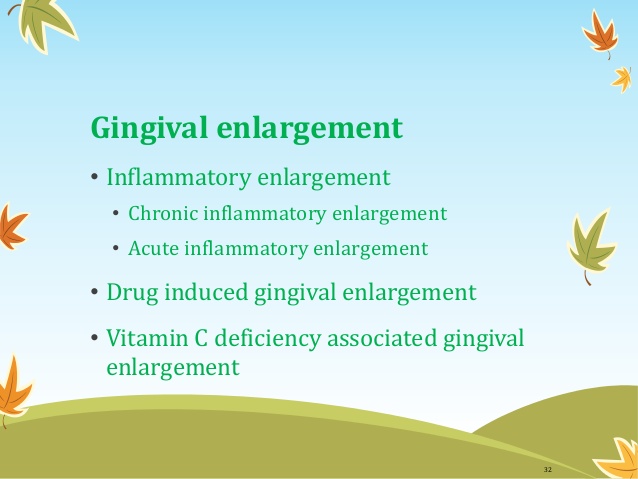 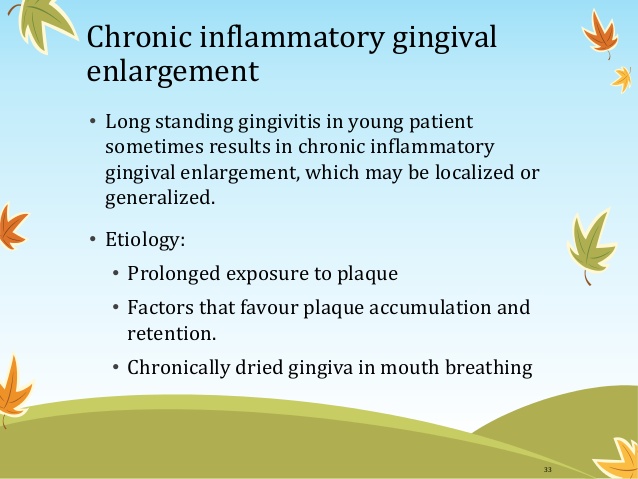 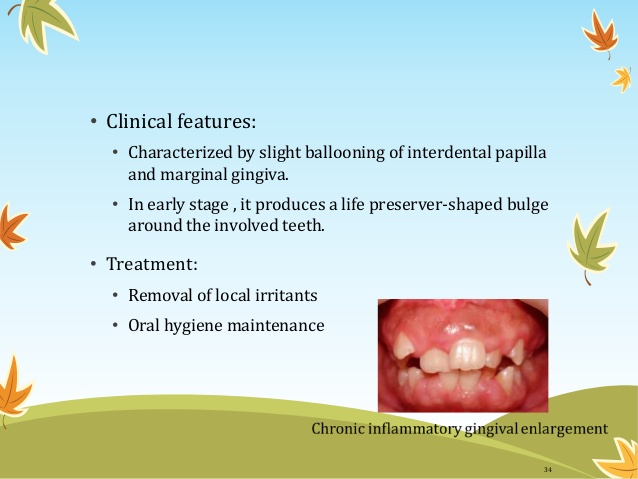 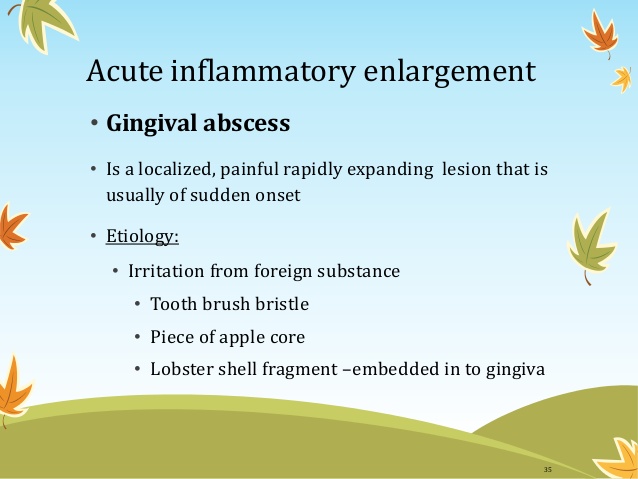 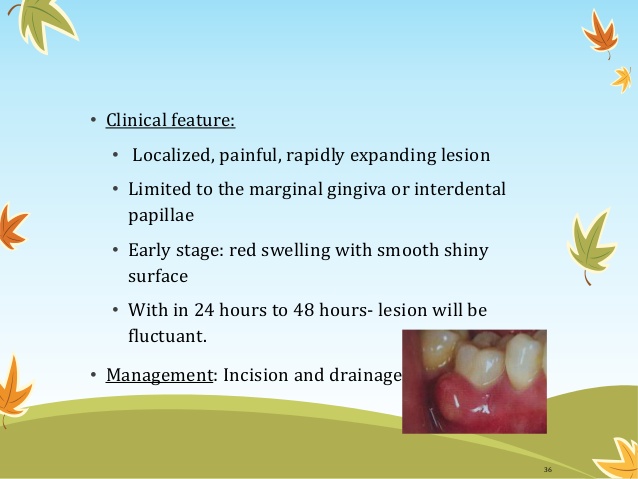 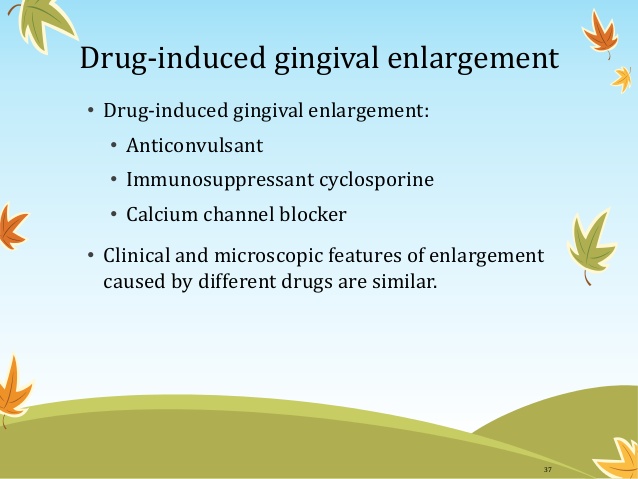 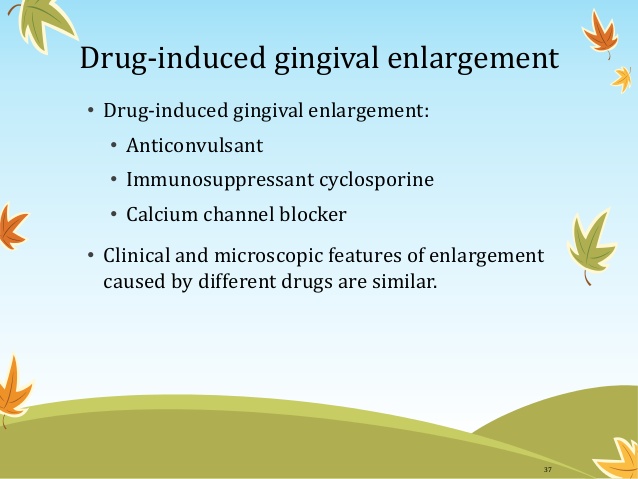 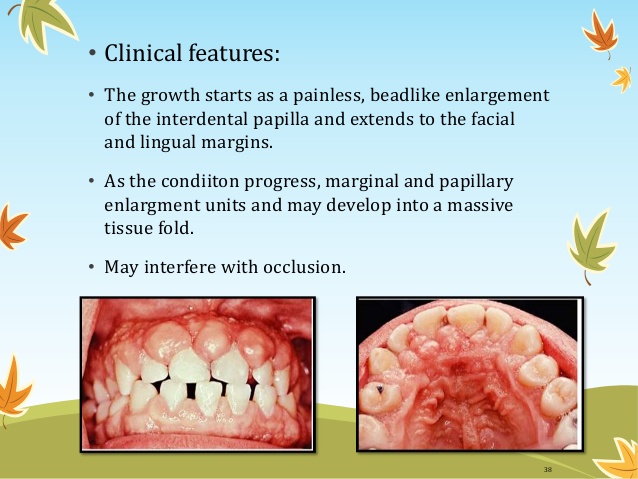 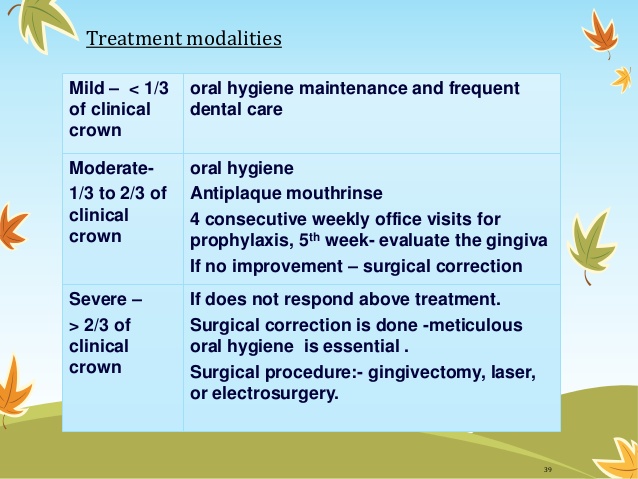 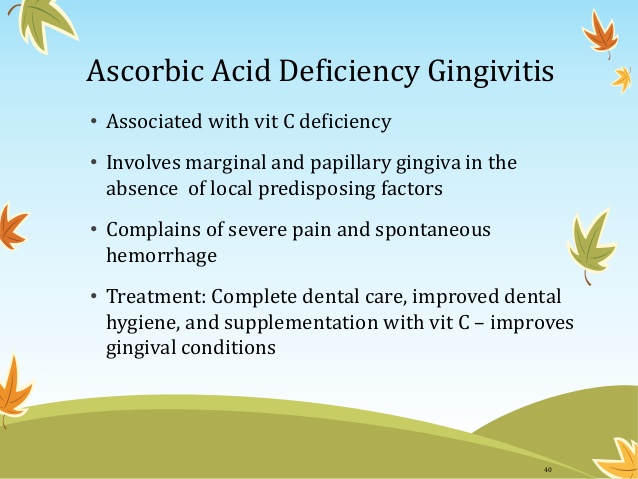 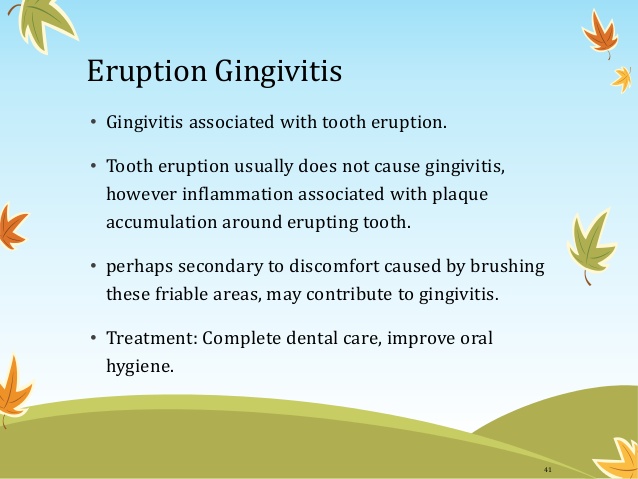 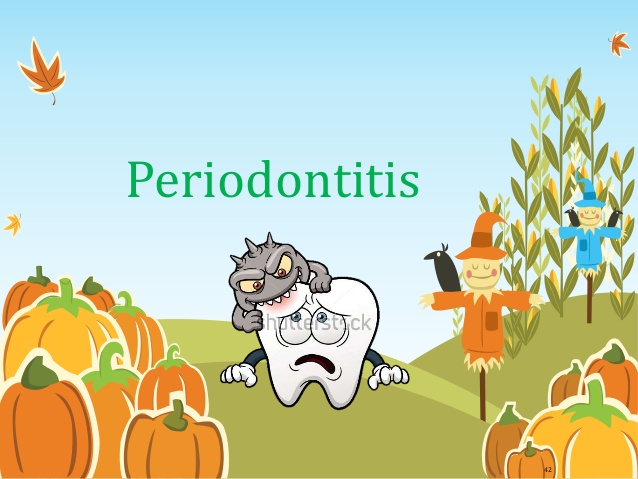 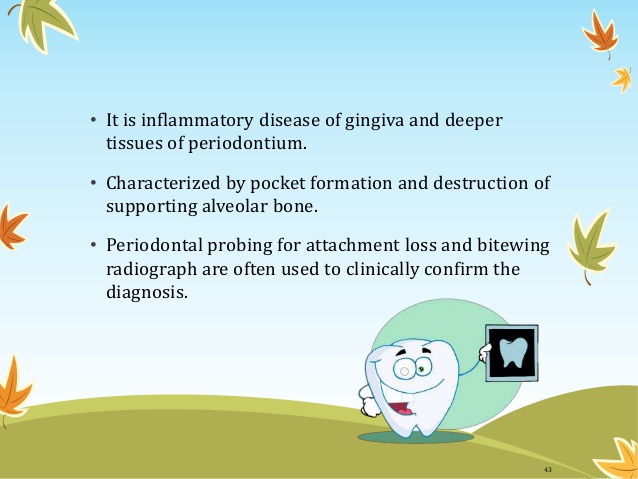 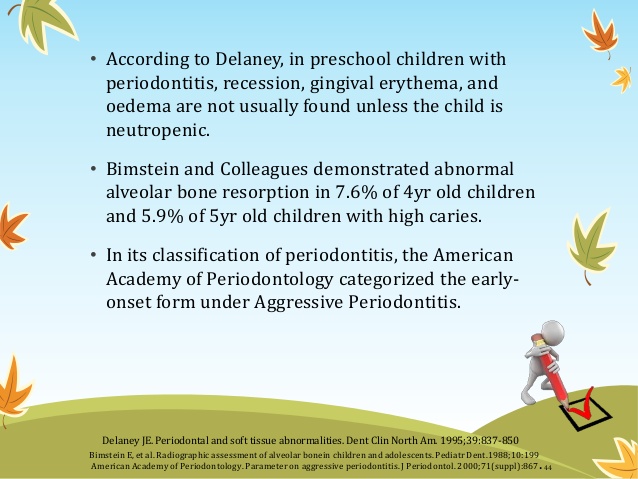 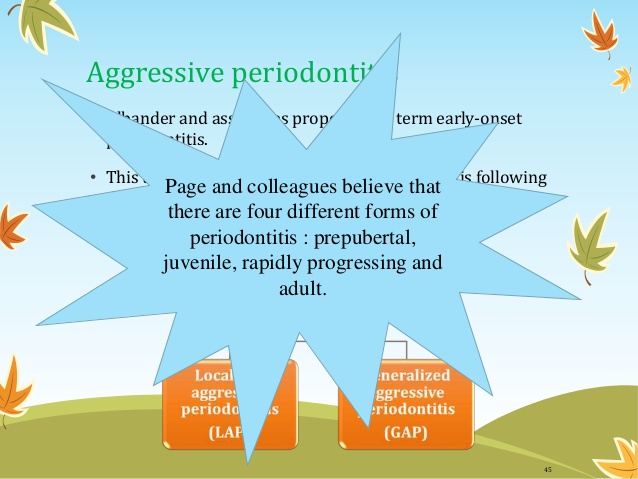 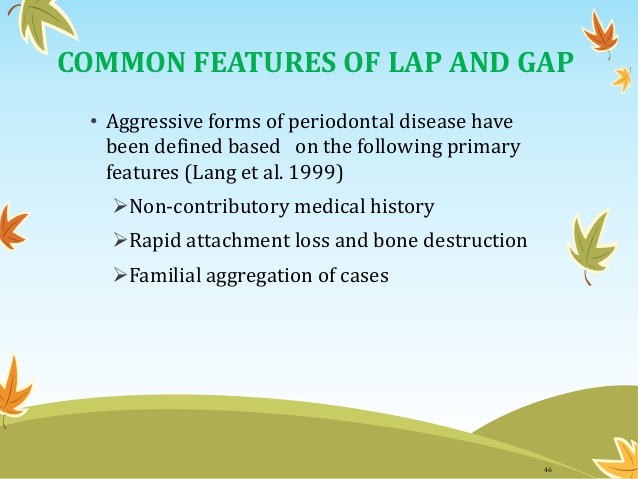 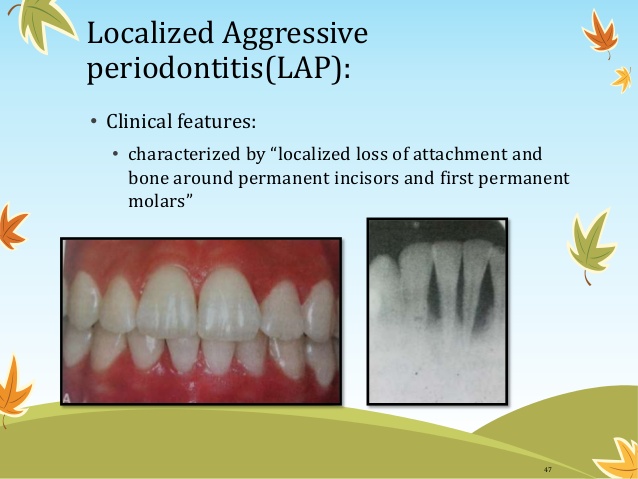 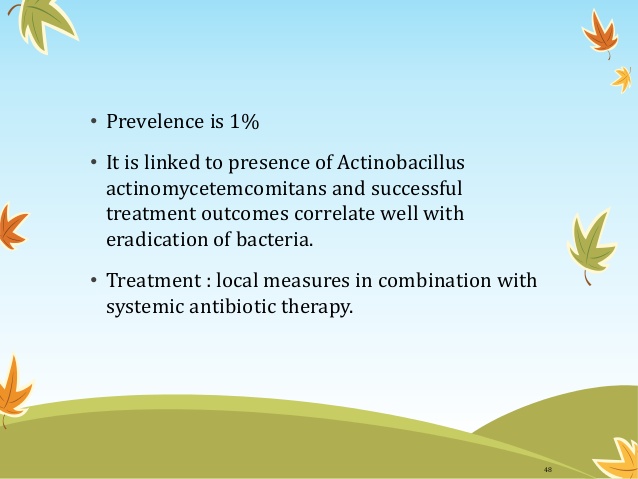 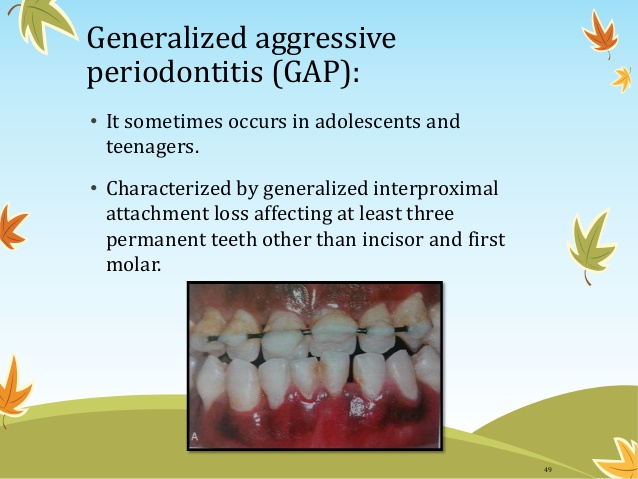 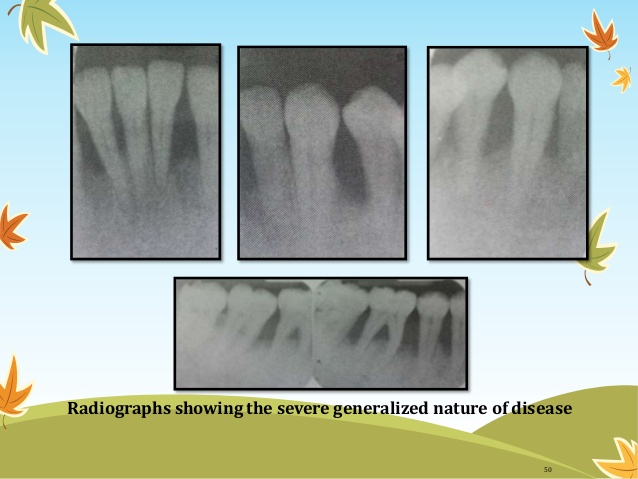 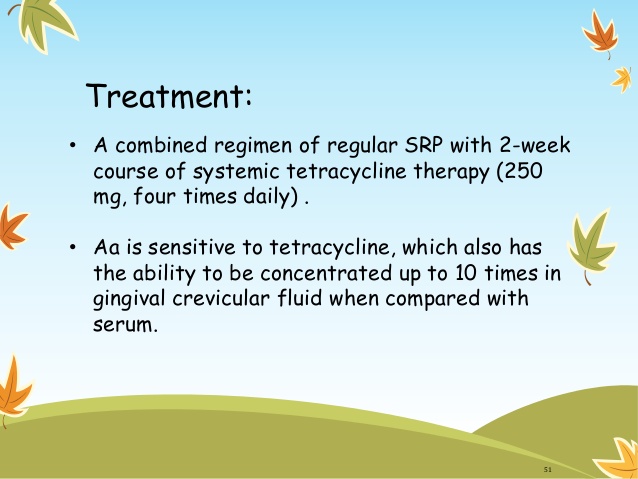 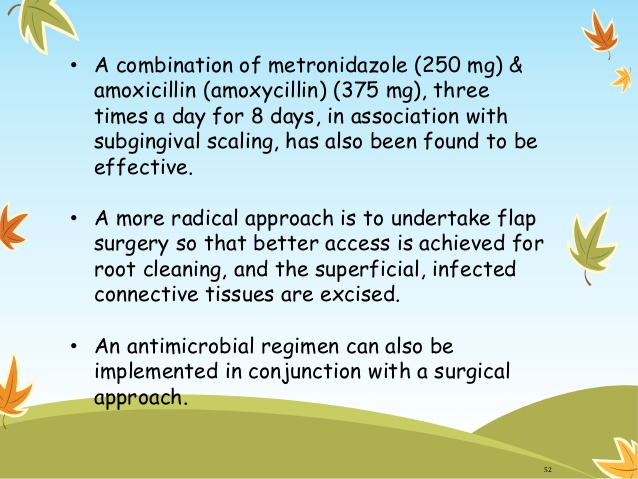 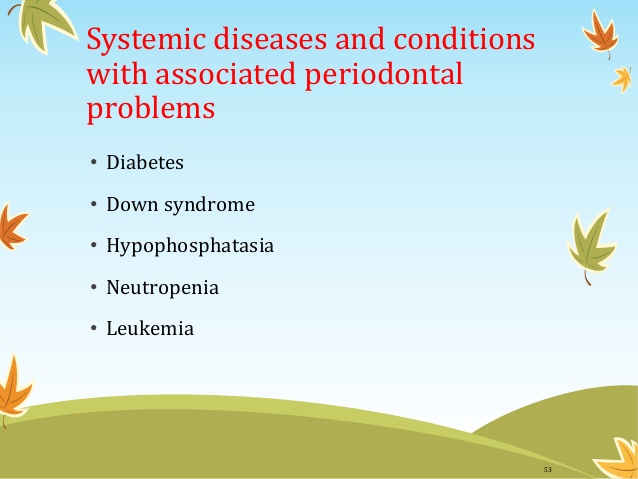 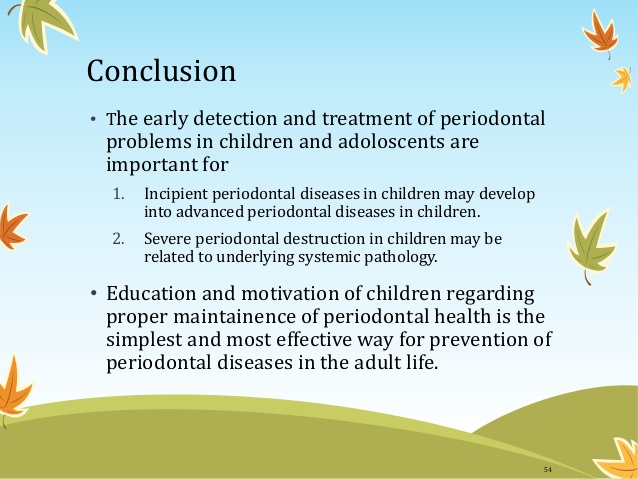 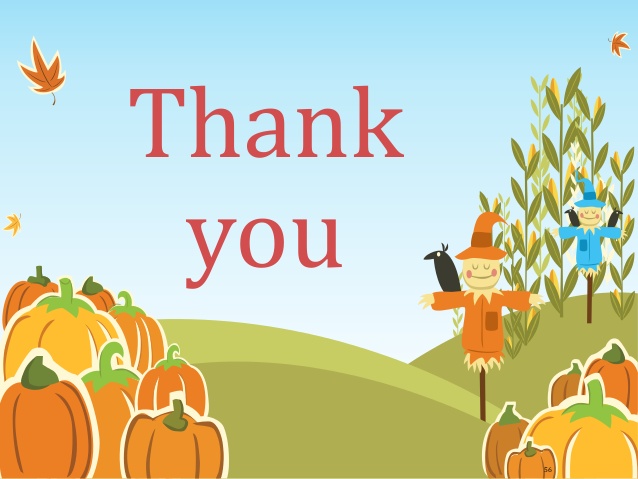